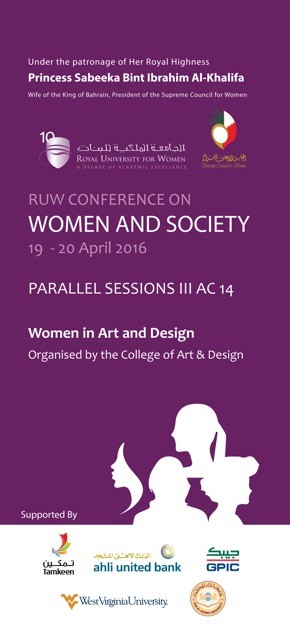 Women in Art and Design
Parallel Session III
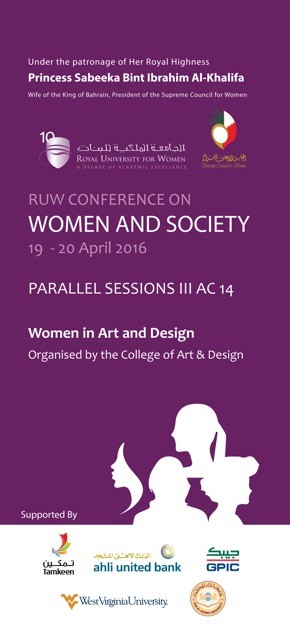 Session II
Women in Art, Architecture and Design
Chair:
Dr. Samia A. Razzak Engineer
Artist & Academic draws with colors and words
Holds an Advanced Teaching Diploma – Teacher Training College – Bahrain, advanced Diploma in Education, Bristol University, UK, Masters in Art Education – Bristol University – UK, PHD in Art Education and Fine Arts – The Pennsylvania State University _USA
Assistant Professor at University of Bahrain in Arts, Director of Bahrain Center of Fine Arts and Heritage at University of Bahrain.
A member in Bahrain Art Society, A member in Bahrain Writers Society, A member in Bahrain Writers Circle, A member in the INSEA.
2
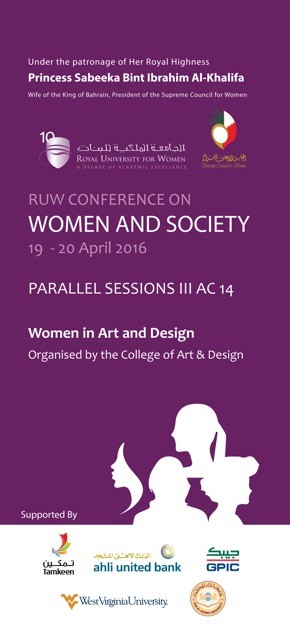 Ms. Emilie Burnham
Dar Al Hekma 
“Using Cultural Values to Enrich (Design) Learning Outcome”
Born in the Midwest of the USA, Graphic Designer, Artist and Design Educator Emilie Burnham moved across the country to pursue an MFA in Visual Communication from California Institute of the Arts. 
She started her design career in the music industry in Los Angeles as an Art Director at notable labels like Motown, Sony, and MCA Records. 
Emilie later continued her journey North to Seattle, Washington where she drank too much coffee and freelanced as an illustrator, ultimately teaching at Cornish College of the Arts for 6 years. Having reached the edge of the United States, Emilie’s natural sense of adventure led her to Doha, Qatar where she taught as Associate Professor at Virginia Commonwealth University in Education City. 
This introduction to the Middle East created a curiosity for cultures different than her own and resulted in her teaching Design in other countries such as Milan, Italy and Jeddah, KSA where she currently teaches in the Visual Communication department at Dar Al Hekma University. 
From the Mid West to the Middle East Emilie uses the influences from her nomadic explorations to teach, create, and share ideas.
3
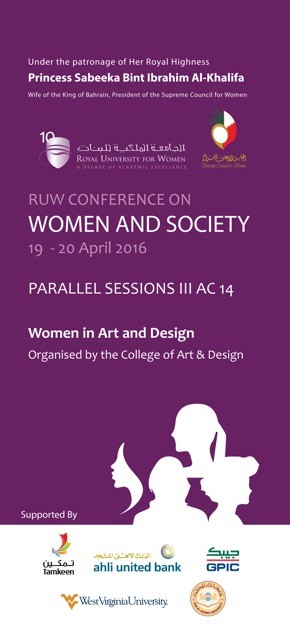 Dr. Janon A.W. Kadhim, Ms. Sara Ahmed, Ms. Amna Hassan
 RUW 
“The Role of Bahraini Women in Art and Design in the Kingdom of Bahrain”
Dr. Janon A.W. Kadhim is the Dean of the College of Art and Design at the Royal University for Women.
She is an Associate Professor of Architecture and an Associate AIA member. She holds a BSc in Architectural Engineering, a MSc in Architectural Conservation and Preservation, and a PhD in Architectural History.
She has a long teaching and practical career in Architecture, Interior Design, Art and Architectural History, and Conservation at universities around the world including Baghdad, Jordan, Saudi Arabia, USA, and Oman. She is an architectural historian and a heritage expert who is proud to have contributed to many outstanding conservation projects in the Middle East.
She is very passionate about issues related to heritage and culture and  
her scholarly interests are particularly oriented towards the influence of cultural interaction and its impact on Architecture and Design, in addition to research in conservation and preservation of architectural heritage, and her passion for developing programs and curriculums.
4
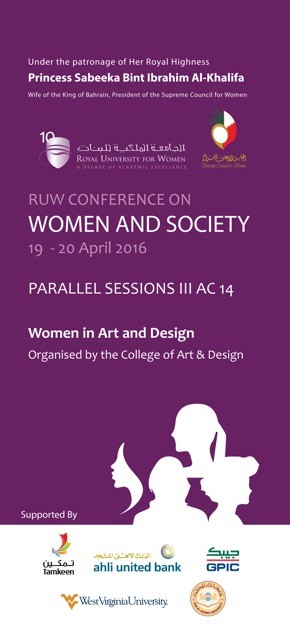 Dr. Rashmi Jalota, RUW 
“Inspirational Women Painters of Modern India”
Dr Rashmi Jalota recently joined as Assistant Professor in College of Art & Design. She holds a Bachelor's degree in Fine Arts from Government College of Art, Chandigarh (India) followed by a Master's Degree in History of Art and a Ph.D. in History of Art from the prestigious Panjab University, Chandigarh (India). Her doctoral thesis was on "Religious and mythopoetic content in Modern Indian Painting (Circa 1875-2000)".
 
With over 5 years’ experience in the field of teaching, her main areas of interest is Art History and its evolution globally. She is well versed with various styles & mediums used by artists across eras.
 
A keen academician, she has also published papers in several journals. She believes in experiential learning & tries to facilitate learning through active interactions & studio based practical's.
 
As freelance painter, she has been participated in many group shows as well as displayed her works in several solo shows. She loves to paint nature and her preferred mediums are acrylic and water colors.
5
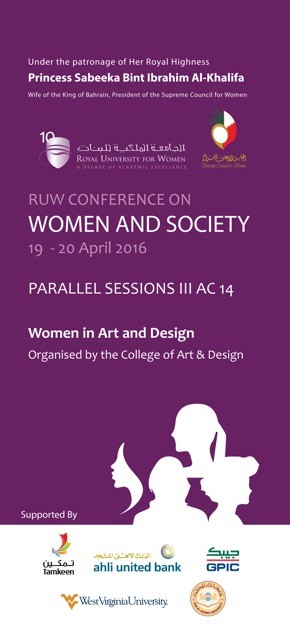 Session III
Women and Visual Communication issues
Chair:
Ms. Bayan AlBarak Kanoo
Ms. Bayan AlBarak Kanoo is the founder and director of Al Riwaq Art Space in Bahrain. A collector and supporter of Art from the Middle East and Persia, Bayan is committed to the preserving and celebrating the aesthetic heritage of the Arab world. Since its founding in 1998, its vision has been to promote creativity and art value, where Al Riwaq Art Space was the first gallery in Bahrain to create a dedicated Public Art programme, making art available in the open, for all levels of society. Bayan is a graduate of Baghdad University and the University of Bahrain, where she resides. She is committed the social and cultural development of the Kingdom, working in mindful collaboration with institutions locally and globally towards this goal.
6
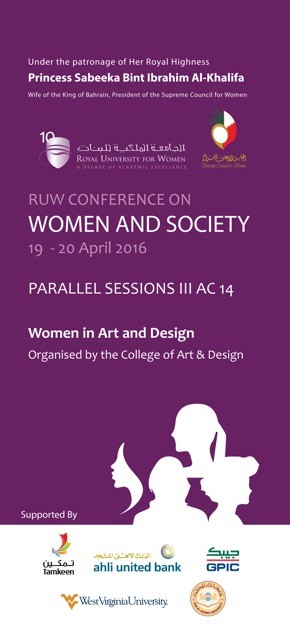 Ms. Sylvia Shapiro
Dar Al Hekma 
“Visually Speaking: The Emerging Voice of Saudi Arabian Women”
Sylvia Shapiro is an Assistant Professor teaching illustration and poster design courses at Dar Al-Hekma University in Jeddah, Saudi Arabia. She holds a BFA from Art Center College of Design in Pasadena, California, an MA from Syracuse University in Syracuse, New York, and an MFA in Illustration from The University of Hartford in Hartford, Connecticut. She has illustrated children’s books for McMillan Publishing, Andrews and McMeel, and Tenspeed Press, and designed toys for Mattel, Hasbro, Fisher-Price, Tyco, Universal Product Innovations, and the Walt Disney Company. Shapiro enjoys plain air watercolour painting in Italy and near her home in Ojai, California.
7
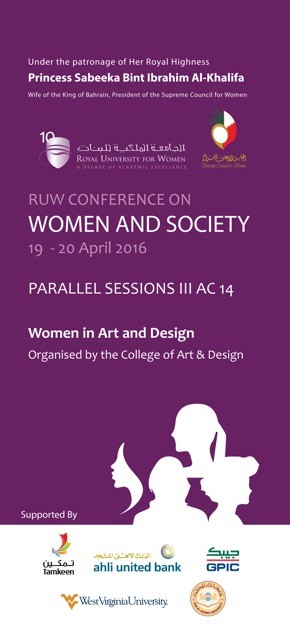 Ms. Hind Talal
Dar Al Hekma
“Mixing Theory with Practice: Real-World Opportunities for Female Visual Communication Students in Jeddah, Saudi Arabia”
Lecturer, Hekma School of Design and Architecture, Department of Visual Communication, Dar Al Hekma University Jeddah, Saudi Arabia
 Graphic Designer and Lecturer in the Visual Communication Department in Dar Al Hekma University.  Graduated from Dar Al Hekma College in 2008 and received her Masters in Fine Arts from University of Leeds, UK. in 2010. Her research interests include social issues, Arabic typography, and branding. Participated in several local and international exhibitions.
8
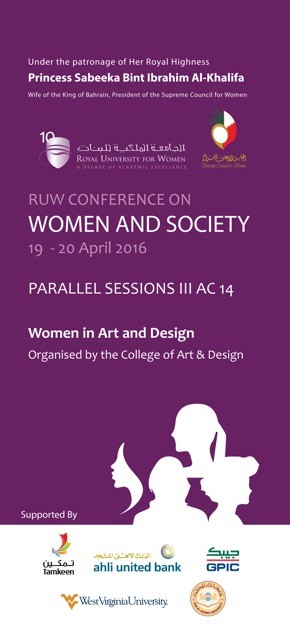 Ms. Colleen Comerford (Ellis)
Dar Al Hekma
“The Benefits and Challenges of including Experiential Learning for Female Visual Design Communication Students in Jeddah, Saudi Arabia”
9
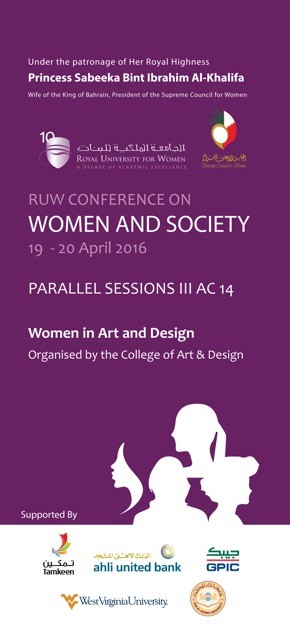 Session IV
Women in Fabric and Apparel Design
Chair:
Ms. Sarah Suri
Holds a Bachelor of Fine Arts in Fashion Design. In addition she is a Graduate of the Fashion Institute of Technology, New York, NY, and has completed Associate Program courses in Fashion Merchandising Management 
Specializes in Fashion Illustration and Training, Shoe and Accessory Design, Computer Knitting & Textiles, Fabric Dyeing and Painting, CAD Design, and others.

 She has worked as a Lecturer, at Dar Al Hekma University, Jeddah, KSA . In addition she worked as a Design Consultant, Womenswear Designer at Sears Holding Corporation, New York, NY ; a Men’s and Ladies Merchandise and Design Manager, B.U.M Equipment Brand, Wal-Mart Canada, Toronto , Product Developing Manager – Sierra Designs , Black Water Designs Ltd., Toronto , and on Freelance projects for several clients in New York, such as: J.Crew Inc. , Old Navy / Gap Inc. , Calvin Klein, Tommy Hilfiger, Chaps Ralph Lauren , Limited, Inc., Happy Kids, Inc. , Structure Ltd. , Express, Ralph Lauren , Kmart, Sears, Inc.
10
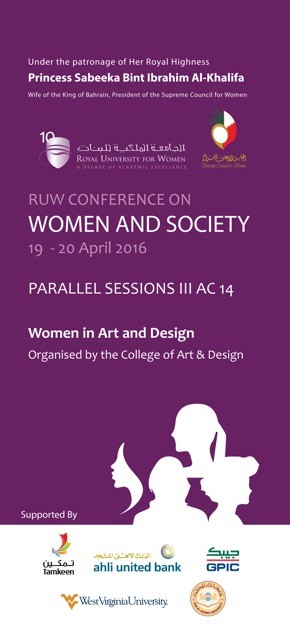 Ms. Barbara J. Anello-Adnani
Dar Al Hekma
“Handwoven: the ancient art of weaving and contemporary women weavers in Morocco’s Middle Atlas”
11
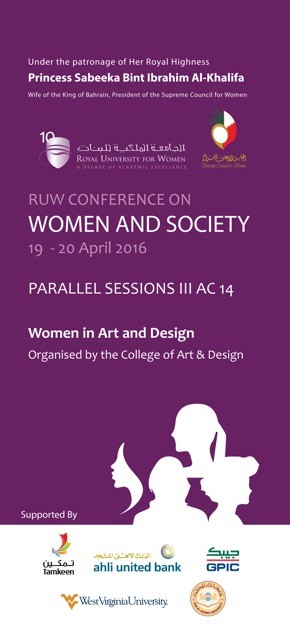 Ms. Monisha Kumar, Dr. Amita Walia, 
Dar Al Hekma
“Reciprocal Influence Of Persian And Indian Women Costumes”
Monisha Kumar holds a masters degree in Textiles & Clothing from Delhi University. She is currently working with Dar Al Hekma University, Jeddah, KSA as an Assistant Professor in Fashion Design Department and also pursuing her PhD from Pacific University, Udaipur, India. 
She has more than 14 yrs of experience in academics. She has also worked as a technical writer and as a consultant with IGNOU, New Delhi.
Her main areas of interest are textile design, traditional crafts and costumes.
She is a member in Higher Education Academy.
12
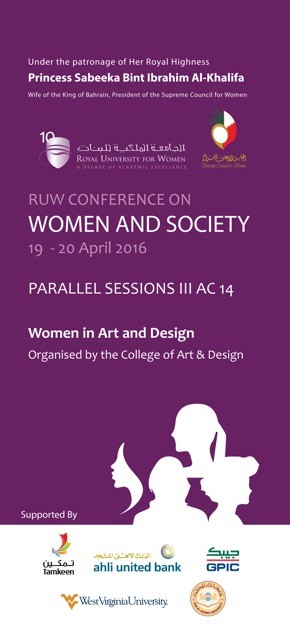 Dr. Shweta Kinra Kalra,Dr. Nessreen Elmelegy
RUW
“The Traditions Of Wearing Jalabiya- Women Wear In Kingdom Of Bahrain And Its Contemporization”
13
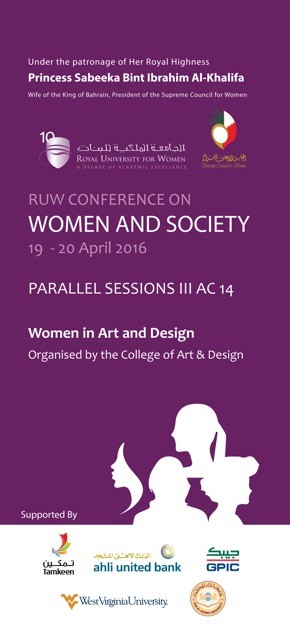 Thank you for your participation

See you again soon
14